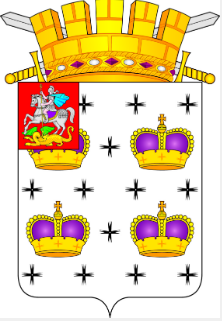 Информация
об исполнении бюджета Дмитровского городского округа Московской области 
за 9 месяцев 2023 года
Подготовлено Финансовым управлением администрации 
Дмитровского городского округа Московской области
Исполнение основных характеристик бюджета Дмитровского городского округа за 9 месяцев 2023 года, 
                                                                                                                                                                        млн. руб.
Исполнение доходов бюджета Дмитровского городского округа 
за 9 месяцев 2023 года, млн. руб.
План – 16 238,0                               Исполнение на 01.10.2023 – 9 088,3
56 % к плану
1 кв. 2 073,9
1 пол. 5 566,1
9 мес. 9 088,3
+ 58 %
+ 16 %
Структура исполнения расходов бюджета Дмитровского городского округа 
за 9 месяцев 2023 года, млн. руб.
исполнение 100%
Исполнение по муниципальным программам за 9 месяцев 2023 года, 
млн. руб.
Исполнение муниципальных программ за 9 месяцев 2023 года